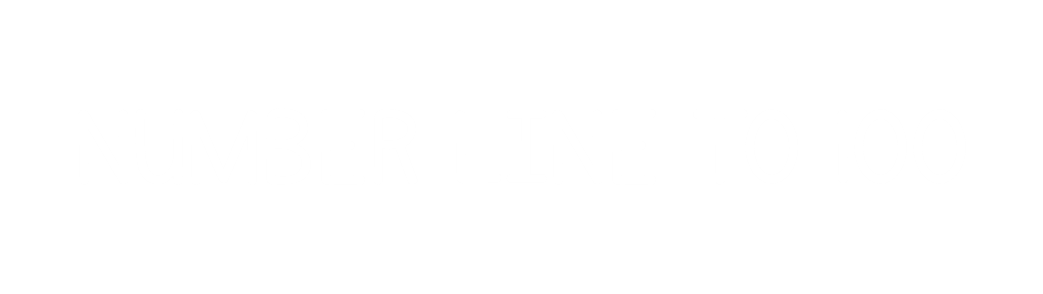 50
60
70
80
10
12
14
16
10
2
Complete the number line.
0
10
20
30
40
50
60
70
80
90
100
Complete the number line.
0
5
10
15
20
25
30
35
40
45
50
Complete the number lines.
20
0
2
4
6
8
10
12
14
16
18
20
2
10
10
11
12
13
14
15
16
17
18
19
20
1
Have a go at questions 1 and 2 on the worksheet
Write the missing numbers.
20
85
0
10
20
50
80
90
100
100
10
Have a go at questions 3 and 4 on the worksheet
Estimate the numbers indicated by the arrows.
47
74
10
20
30
40
50
60
70
80
90
0
45
75
100
Have a go at the rest of the worksheet